Worship, Assemblies (Gatherings) and Congregational Unity
Part 1, True Worship, Ed SmithPart 2, Insights from Church Assemblies Recorded in the New Testament, Richard BrownPart 3, We Are Family, Chip Jones
Central Church of Christ
November 4, 11 and 18, 2018
1
Last  Sunday
2
Our Whole Life Worship
Rom.  12: 1-2   God expects us to be transformed into his likeness, to be different from those around us. 

It  requires a daily sacrifice of self, replacing self with Christ. 

 So, the next time someone asks about where you worship;
    what will you say?
Our Whole Life Worship
Hopefully the answer will be…

“I worship God by the way I live everyday, 24-7-365, but I get to assemble, collectively, with other worshippers at the Central Church of Christ at 407 East Clinton Avenue in Huntsville”.
WORSHIP
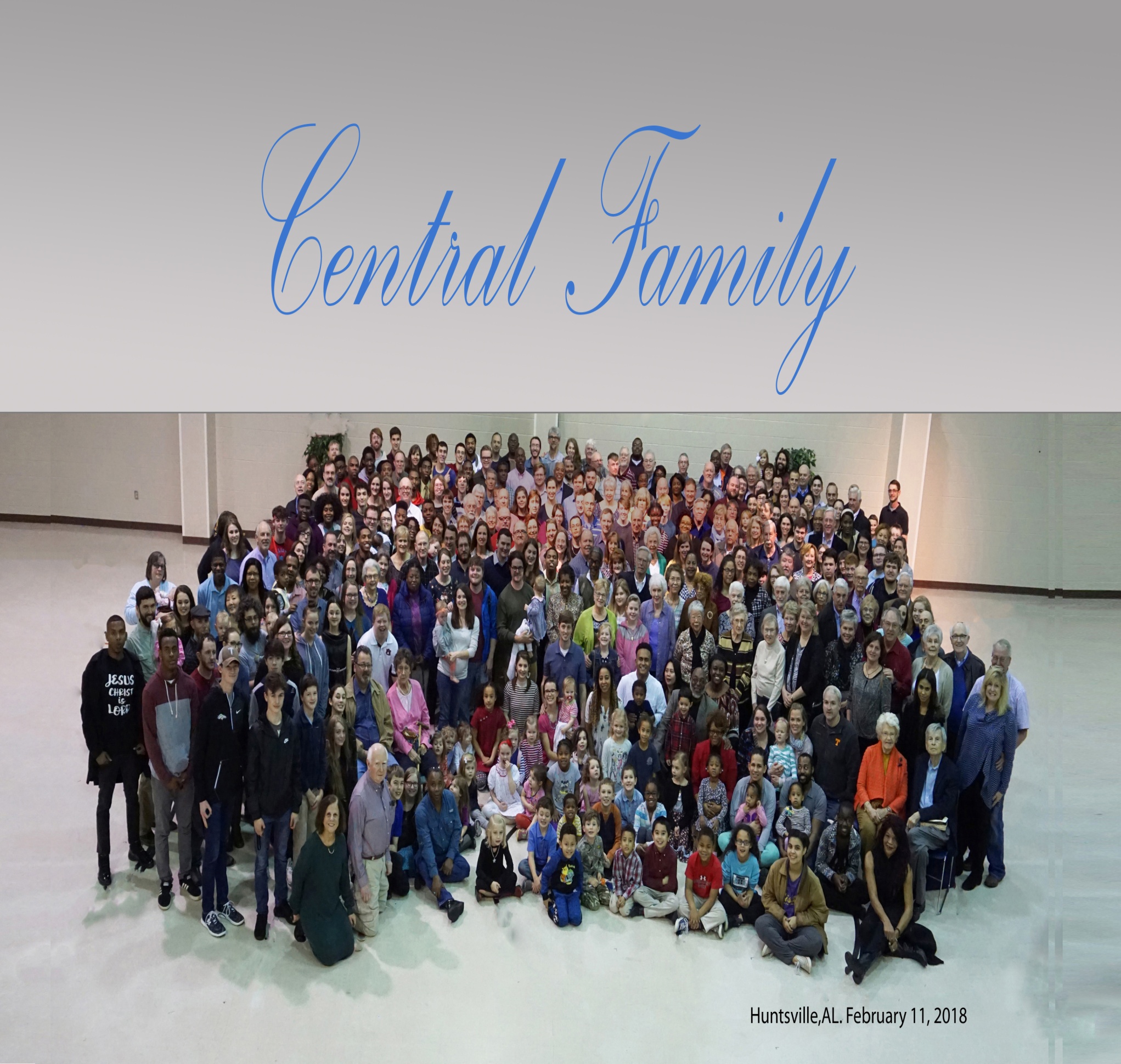 Our personal worship 
and our assembly times together
Continuing from Last Sunday
Today:  Church Assemblies (Gatherings)
Call to be unified
Biblical principles  and tradition
Result of Biblical Studies
Concluding Remarks
6
Why Is This Topic Important?
7
Please Stand And Read Aloud In Unison
Matthew 5:9  
9  Blessed are the peacemakers, for they will be called sons of God. 
1 Corinthians 1:10 
10  I appeal to you, brothers, in the name of our Lord Jesus Christ, that all of you agree with one another so that there may be no divisions among you and that you may be perfectly united in mind and thought.  (Italics added)
8
Please Stand And Read Aloud In Unison
Ephesians 4:1-6 (NIV) 1  As a prisoner for the Lord, then, I urge you to live a life worthy of the calling you have received. 2  Be completely humble and gentle; be patient, bearing with one another in love. 3  Make every effort to keep the unity of the Spirit through the bond of peace. 4  There is one body and one Spirit-- just as you were called to one hope when you were called-- 5  one Lord, one faith, one baptism; 6  one God and Father of all, who is over all and through all and in all. (Italics added.)
---------------------------------------
Unity is not optional
For the Spirit to work freely among us we must make every effort to keep the unity of the Spirit.
9
Tradition vs. Biblical Teachings
10
Sacred Vs. Secular circle
Where is the  whole-life worship?
Traditional -- Two Domains
SACRED
Heavenly -- God’s Realm
Eternal & Spiritual Matters
Higher Calling – Holy days
Domain of the Clergy Work
Christian Art and Music
All things good and right
SECULAR
Man’s realm – Matters of This Life -- Monday thru Friday Employment – School   -- Electronic Media –Government – Arts – Music – 
Routine things of daily life --
 Death and decay – 
Laity
11
Biblical Perspective
Whole Life  Worship
Arts School
& Music
Home/Family
Shopping
Business/Job
Government
Hobbies
Medicine
Sex
In
Harmony 
With  God’s 
Design and Will

RIGHT/
GOOD
Not  in
Harmony 
with God’s 
Design and Will 

BAD/
EVIL
All is Meaningless
Proverbs  11:8
Light and Life
12
.
Traditions
13
Questions
Where is our thinking about the Sunday assemblies rooted?

Critical: to know what is Biblical principle and what is tradition
14
Change Can Be Difficult
15
My Journey Into Topic of Assemblies
Doing a study several years ago
W. E. Vines, Expository Dictionary of New Testament Words
“Worship of God is nowhere defined in Scripture. . . . . broadly it may be regarded as the direct acknowledgment to God, of His nature, attributes, ways and claims, whether by the outgoing of the heart in praise and thanksgiving or by deed done in such acknowledgment.”  (Italics added)
Whhhat???
16
Questions for the study were:
Why did the Christians gather? 
Where did they find themselves together (if known)?  
What did they do when they gathered or what were they instructed to do?
17
Assemblies/Gatherings
18
What About The Gatherings Themselves ?
From the beginning were about unity, edification  (building up) and concern for one another

Love  is the lubrication for unity  ( 1 Corinthians 13)
19
1 Corinthians
Good source for insights for the local church

What breaks unity and what builds unity

Unity theme runs through the book

Due to time constraints, will summarize result

Handout available at the exit for more study
20
Some Observations
At least 16 different purposes recorded
Variety of circumstances  and  places
No “five acts of worship” or liturgy found
The  word “worship” is not used in connection with any church gathering
No assembly recorded in the New Testament would fit the commonly held concept of “worship.”
21
Observations

More like “Close-knit” family taking care of a variety of “family” matters  than  a classical “worship service”
An organic, interactive process
22
Observations
Included disciplinary actions
Disassociation  from  an  unrepentant  member after due process
Matt. 18:15-18
Corinthians 5
23
Observations
Gatherings were a consistent feature of Christian life

Were eager to come together.
24
1 Corinthians 14, What’s the Message?
When gifts compete
Destroys unity and defeats the primary purposes
The assemblies/gatherings are to:
Strengthen
Encourage
Comfort 
Edify/build up 

There will be prayers, praise, singing , thanksgivings, amens, prophesy that convicted visitors and unbelievers that God is among us , and weighing what was said
Instruct
Convict visitor and unbeliever that God is  among us
25
So What? (Continued)
Change is difficult, but the status quo will ultimately lead to frustration of several and stagnation and decline for the church. 
That calls for change
Progressive, well planned and well implemented, 
Done in a fitting and orderly way
Supported with prayer, communication , understanding, patience and the aid of the Holy Spirit
Aided by the Holy
So what?
The assemblies are an important part of building up /strengthening the church 
It is best if we don’t narrow the Biblical cope to what is referred to as a “worship service” and  a liturgy.  
We  should use the flexibility and variety permitted in the scriptures .
WORSHIP
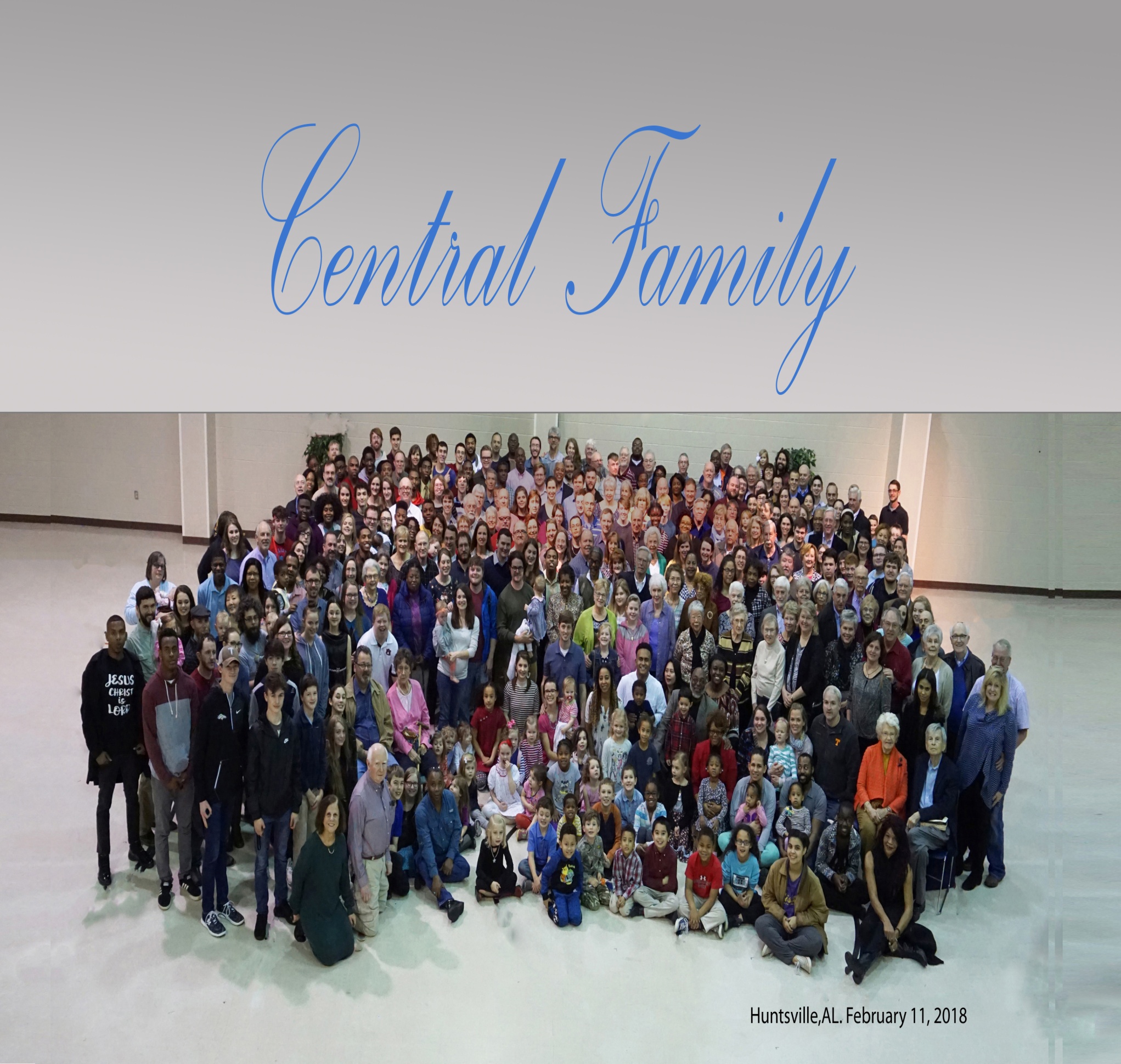 Our personal worship 
and our assembly times together
The End
Picking Up in Chapter 11
Chapter 11: Abuse and misuse of the Lord’s supper
Chapter 12: 
Verse 18-20  “. . . many parts, but one body.”
Verse 24b-26 “. . . no division in the body . . . .” 
Chapter 13
Love is the lubricant of unity (other focused)
Chapter 14
Focus on two gifts (prophesy and “tongues”)
Pattern: Purpose, evaluation, constraints
30
1 Corinthians 14
Disunity created by those with the gifts of tongues wanting to be  preeminent  in the assembly at the expense of prophesy (teaching the word of God).  Defeated the purpose:
Vs 3 –strengthening, encouragement and comfort
Vs  4 – edifies the church
Vs  5 -- so the church may be edified
Vs 12 -- Try to excel in gifts that build the church up (edify)
Vs 17 -- If another can’t understand you thanks-givings, he/she is not edified
31
1 Corinthians 14
Vs 19 – Speak intelligible words to instruct others
Vs 24-25 – the unbeliever will not be convicted if cannot understand what is being said 
Vs 26 –strengthening of the church
Vs 31 – instructed and encouraged
No tongues without and interpreter 
Why? The church is not built up (edified)
Prophesies are to be weighed carefully  -- so that everyone may be instructed and encouraged
God is not a God of disorder, but of peace.
All is to be done in a fitting and orderly way
32
1 Corinthians 14
No tongues without and interpreter 
Why? The church is not built up (edified)
Prophesies are to be weighed carefully  -- so that everyone may be instructed and encouraged
God is not a God of disorder, but of peace.
All is to be done in a fitting and orderly way
33
Conclusions
These texts cause us to again ask, “Are our concepts really rooted in scripture?”
We are not after a “magical” pattern, but using the texts to examine concepts and attitudes
Bottom line: Again, we see “whole-life” worship being practiced.  The strong sense of a bond in Christ Jesus and commitment to the community of believers led the early church to gather for a variety of purposes and under a variety of circumstances.  Neglecting gatherings indicated disregard or lack of concern for the church community and the Spirit’s purposes through and in that community.
34